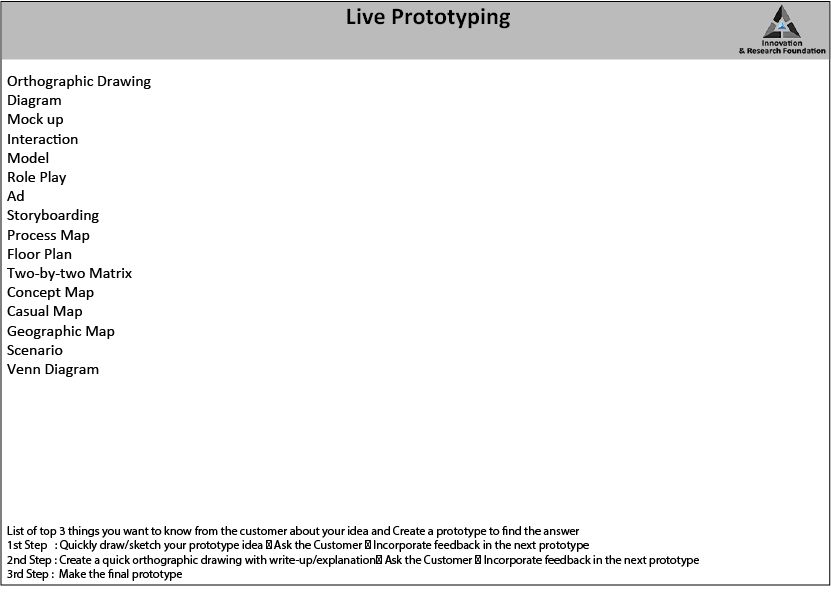 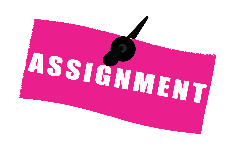 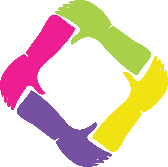 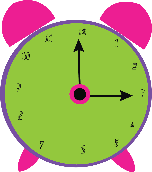 30 mins
© All rights reserved. 2019. Innovation & Research Foundation (IRF)
Live  Prototyping  Today
List of top 3 things you want to know from the customer about  your idea - Create a prototype to find the answer
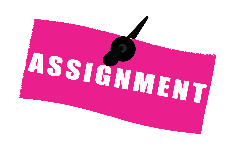 1st Step :
Quickly draw/sketch your prototype idea  Ask the Customer
Incorporate feedback in the next prototype
2nd Step :
Create a quick orthographic drawing with write-up/  explanation
Ask the Customer
Incorporate feedback in the next prototype

3rd Step :
Make the final prototype
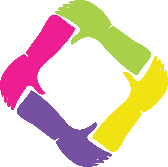 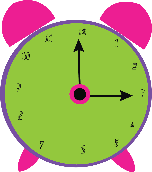 30 mins
© All rights reserved. 2019. Innovation & Research Foundation (IRF)
03
Express
© All rights reserved. 2019. Innovation & Research Foundation (IRF)
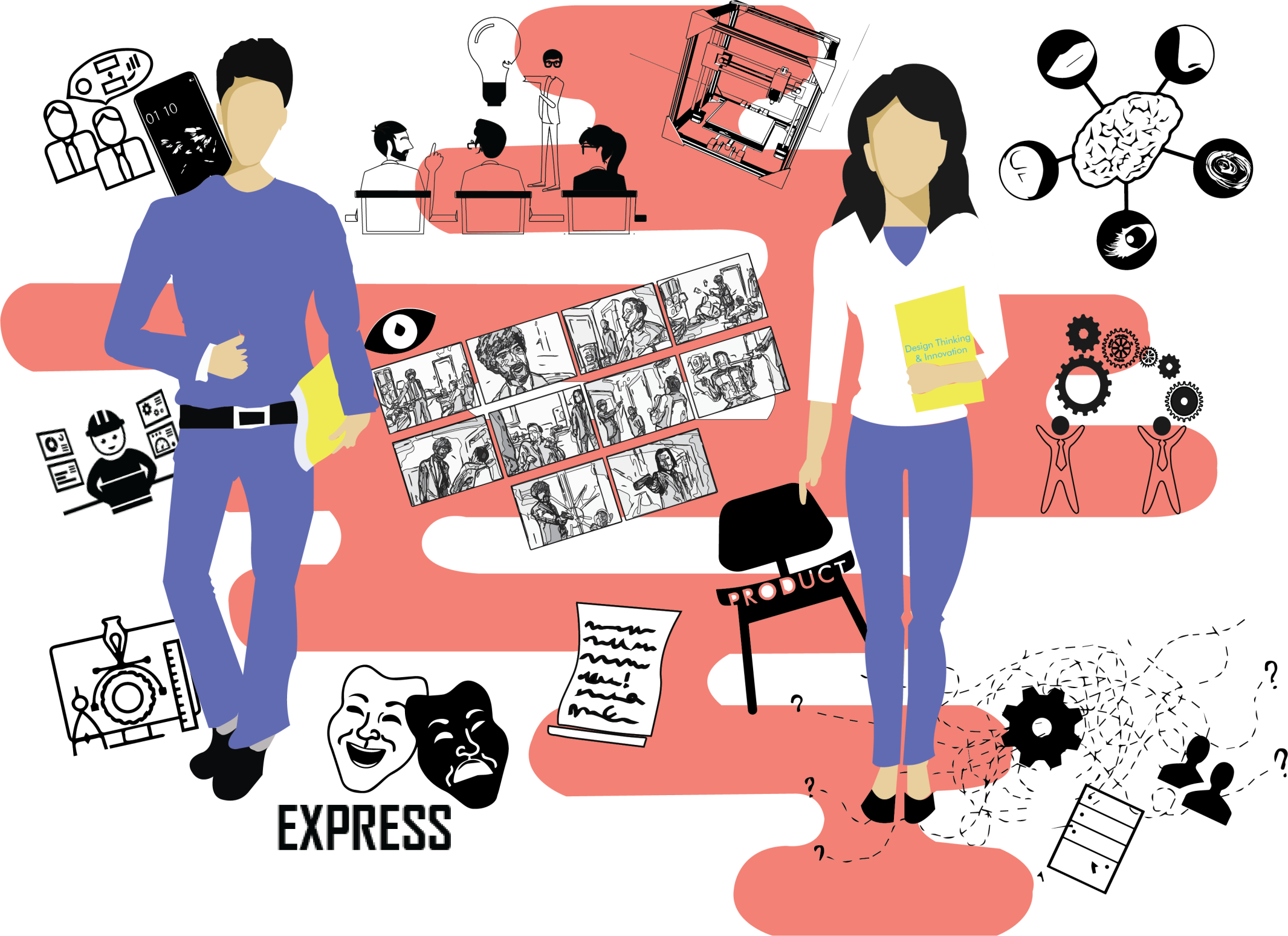 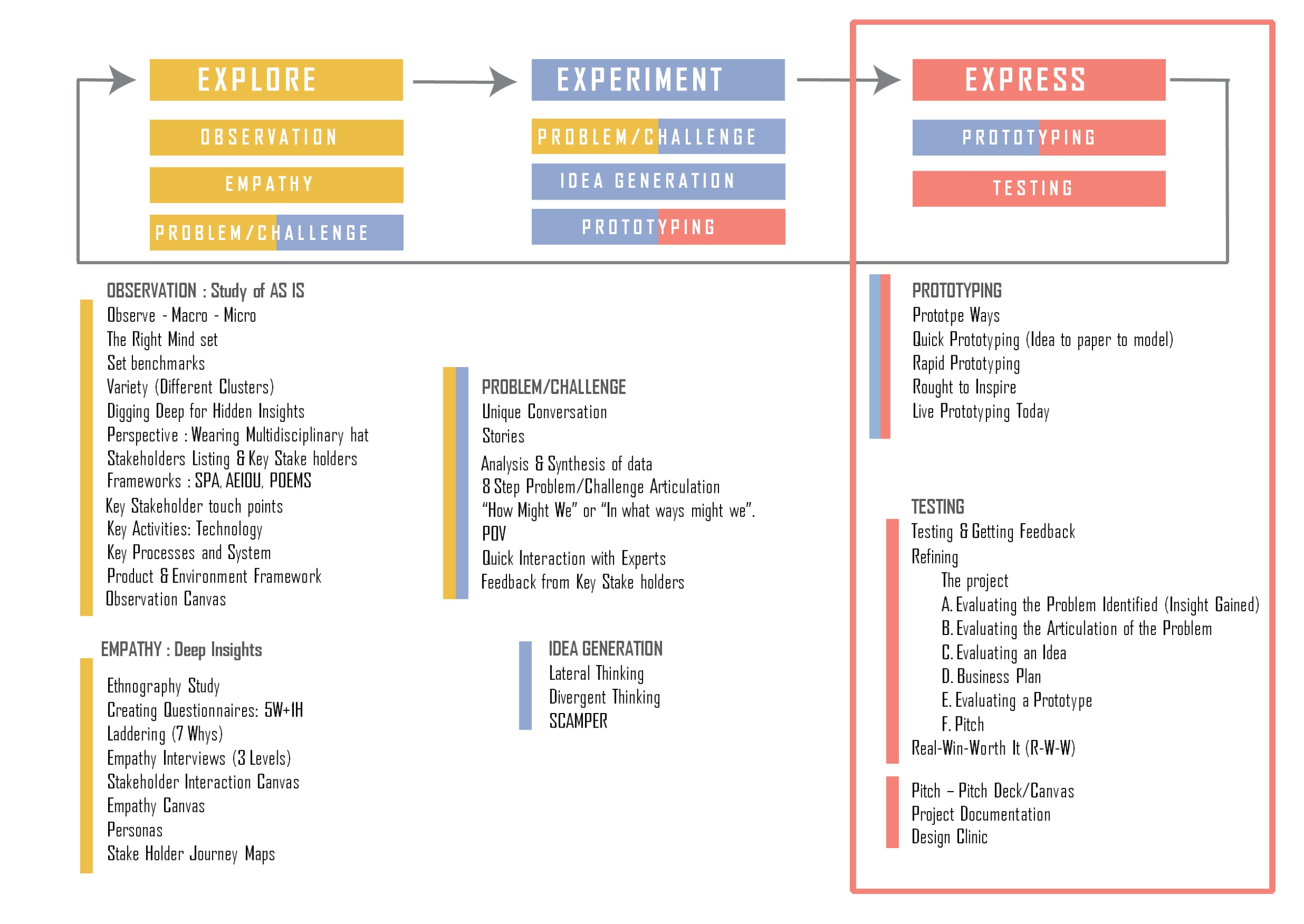 f. Testing
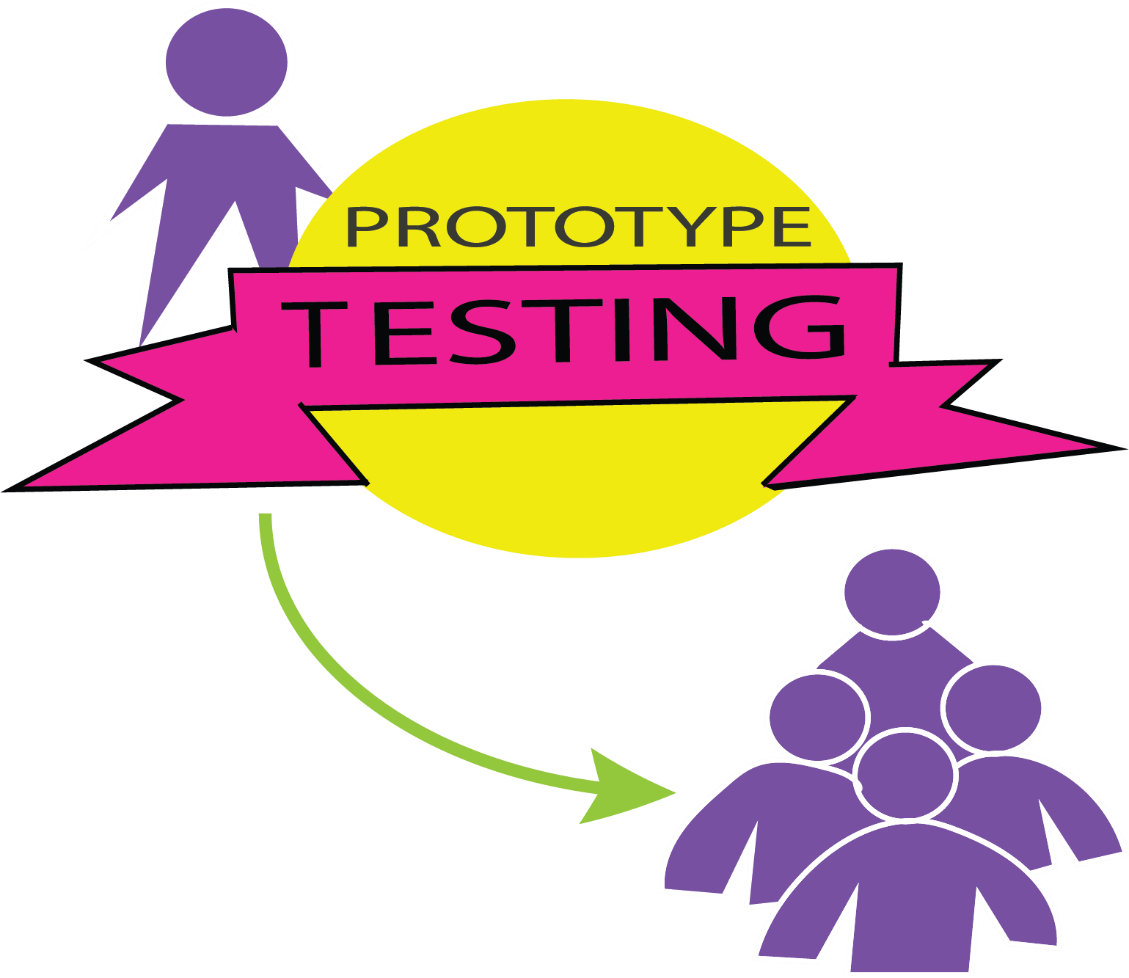 © All rights reserved. 2019. Innovation & Research Foundation (IRF)
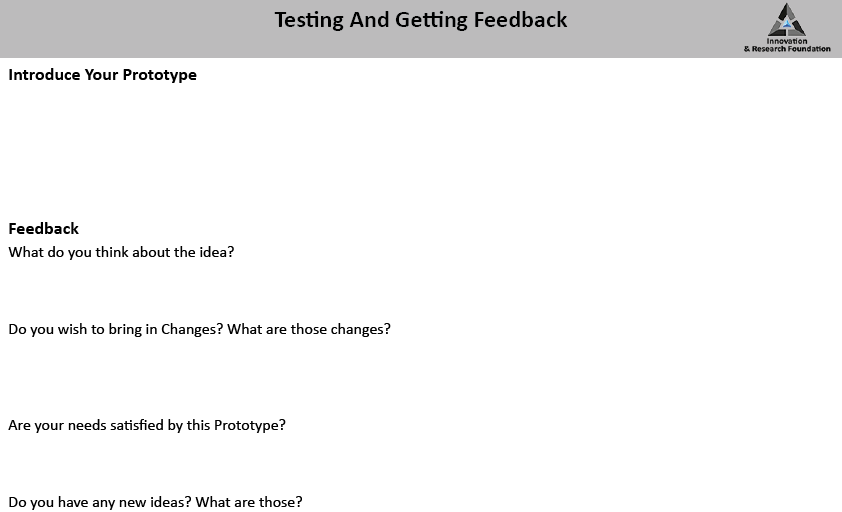 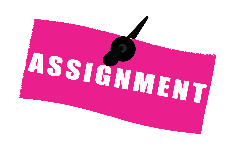 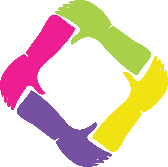 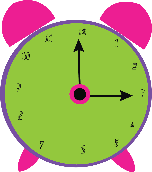 30 mins
© All rights reserved. 2019. Innovation & Research Foundation (IRF)
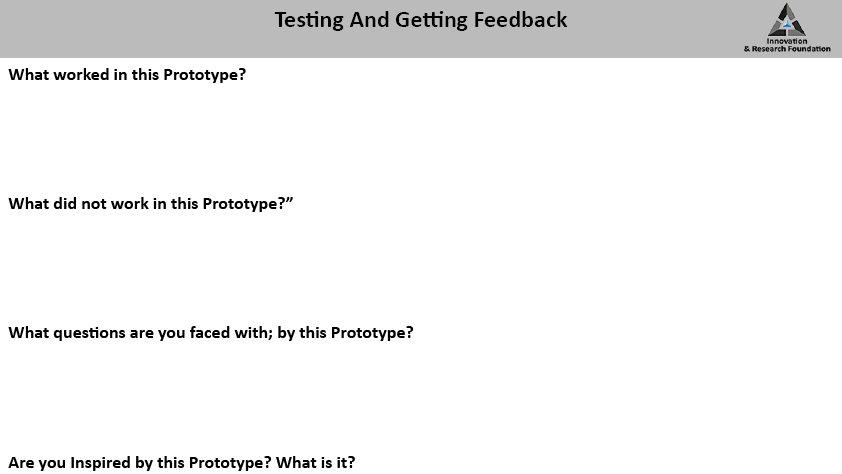 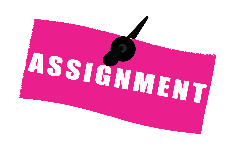 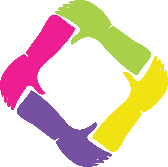 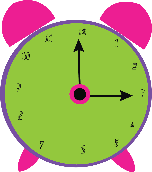 30 mins
© All rights reserved. 2019. Innovation & Research Foundation (IRF)